Teaching: Your Chosen Profession
By Melissa Guill
melissa.guill@smail.astate.edu
Why do you want to teach?
Why do you want to teach?
You had a positive experience with a former teacher.
You feel the life of a teacher is exciting.
You want to help children grow and develop.
You want to make a difference in the lives of your students.
You enjoy teaching your subject.
Why do you want to teach cont..
When they see that you love the subject, students respond
You have a joy for teaching
The lifestyle appeals to you
You enjoy when students get excited about learning
You like helping students to learn
Pros and Cons of Teaching
Benefits
Challenges
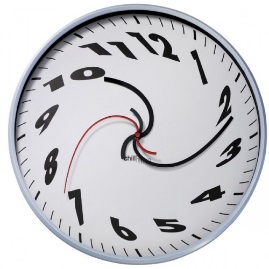 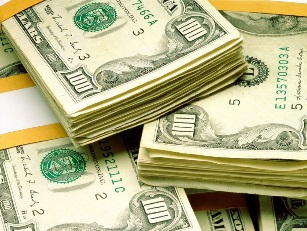 Work long hours 
State testing as pressure to teaching
You must be able to integrate technology into the classroom
Competitive Salary 
Insurance, retirement plan
Years of experience and additional degrees are used to determine salary also
Society’s expectations
Parents trust you with their children. You are influencing their children.
Teacher Competency and Effectiveness
You must know many instructional strategies, different resources to use, technology, and have good classroom management skills
Society’s Expectations cont..
Know the content you are teaching
You need consistent professional development
Believe that all of your students can learn
Passion for Teaching
A Passion for the Subject
A Passion for the teaching/learning process
Desire to Serve
Statistics from Teachers
59% satisfied with teaching as a career
 75% plan to teach after retirement
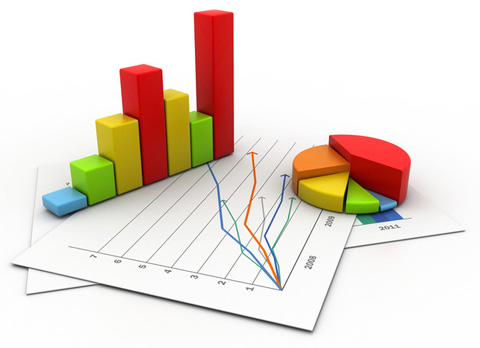 Teaching is one of the most direct ways to make an impact, and if you are driven by the desire to help those around you, being a teacher is an invaluable contribution.
Author Unknown
Teachers do more than teach, and their impact extends far beyond the classroom. As a teacher, you are more than just an educator: you are a mentor, a confidant and a friend. One of the most common reasons to become a teacher is to make a difference in the lives of as many students as you can.
Taylor Mali
References

Manno, Michelle. “ Reasons for Becoming a Teacher.” Teach.com, 2U Inc., 2 May 2012, https://teach.com/blog/reasons-for-becoming-a-teacher/